Algebra
9-sinf
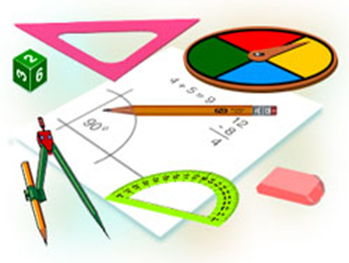 Mavzu:
Burchakning radian o‘lchovi
Komilov Mirodil Xosiljonovich X.T.V. tasarrufidagi AFIDUM matematika fani o‘qituvchisi.
Mustaqil bajarilgan topshiriqni  tekshirish
9-test. Tenglamalar sistemasini yeching:
Mustaqil bajarilgan topshiriqni  tekshirish
Mustaqil bajarilgan topshiriqni  tekshirish
10-test. Tengsizliklar sistemasini yeching:
Mustaqil bajarilgan topshiriqni  tekshirish
11-test. Tengsizlikni yeching:
Burchak
Bir nuqtadan chiquvchi ikki nurdan iborat shaklga burchak deyiladi.
α
Burchakning radian o‘lchovi
1 radian deb uzunligi aylana radiusiga teng bo‘lgan yoyga tiralgan markaziy burchakka aytiladi.
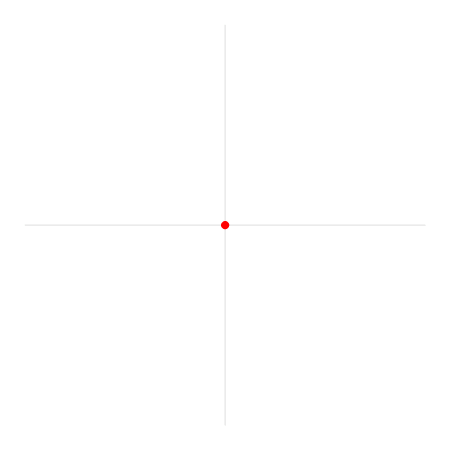 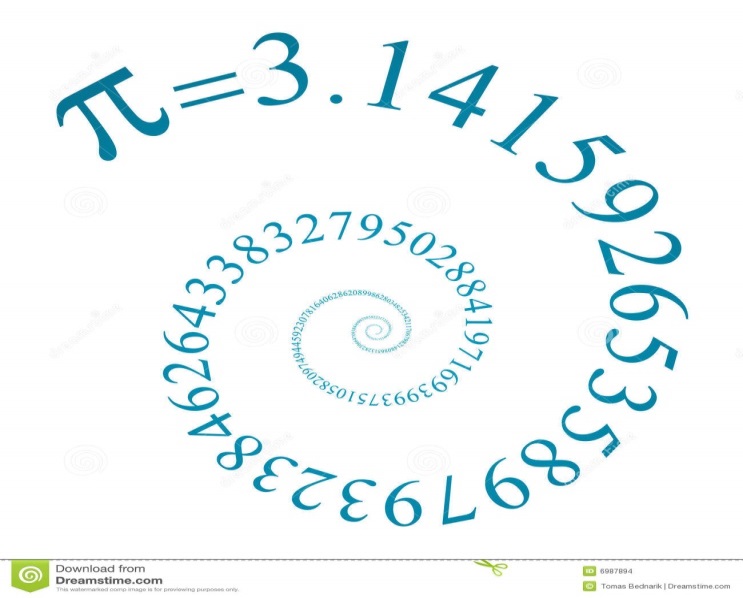 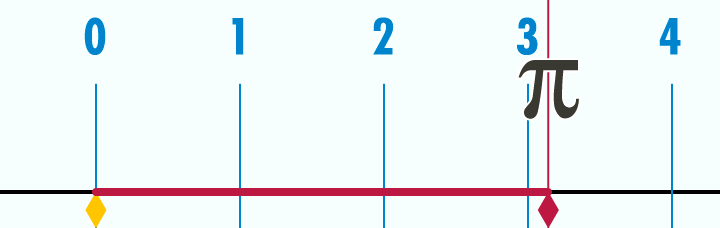 Burchak o‘lchov 
birliklari
radian
=
 radian
180
gradus
[Speaker Notes: Задание: из предложенных слов составить кластер]
Gradus o‘lchovdan radian
 o‘lchovga o‘tish
 radian=180

180

Gradus o‘lchovdan radian
 o‘lchovga o‘tish
 радиан=180

180

Mashqlar yechish
 radian=180



180
180
180
Mashqlar yechish
1.
2.
Radian o‘lchovdan gradus o‘lchovga o‘tish
Radian o‘lchovini toping
45
180
240
10
150
270
360
330
36
2
Gradus o‘lchovini toping
Bazi burchaklarning gradus va radian o‘lchovi
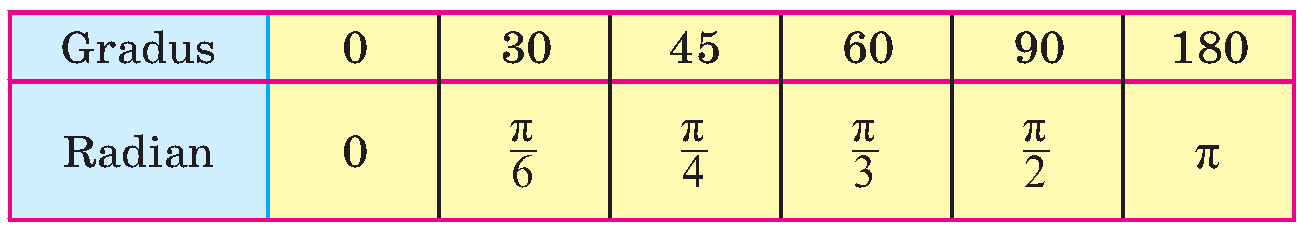 Mashqlar yechish
Mashqlar yechish
Mustaqil yechish uchun topshiriq
Darslikning 96-betidagi  213, 214, 218, 219, 221- mashqlar.
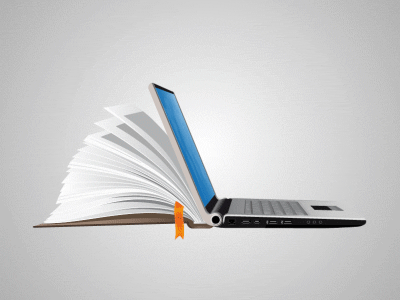